IFERC-CSC Workshop on JFRS-1 Projects
N. Miyato
Rokkasho Fusion Institute
National Institutes for Quantum Science and Technology
13 May 2022
IFERC-CSC Workshop on JFRS-1 projects for FY2021
1
[Speaker Notes: I’d like to briefly explain status from JA side.]
IFERC-CSC WS on JFRS-1 Projects Draft Agenda
13 May 2022
IFERC-CSC Workshop on JFRS-1 projects for FY2021
2
IFERC-CSC Workshop Logistics
3
[Speaker Notes: I’d like to briefly explain status from JA side.]
Important information

Please be aware that photos will be taken during the course of the workshop
Please be aware that the workshop will be recorded

By participating to the IFERC-CSC Workshop, you consent to:
being recorded by video and that the video will be publicly shared on EUROfusion website
being photographed (workshop’s organizers will make sure no names appear on the virtual group photo) and that the publication of such photos will be used for 
QST website, EUROfusion website and IFERC website
IFERC, EUROfusion and QST communication material
13 May 2022
IFERC-CSC Workshop on JFRS-1 projects for FY2021
Connection codes
13 May 2022
IFERC-CSC HPC Follow-up Working Group Meeting
Video of the workshop will be released on                EUROfusion channel, here:
https://www.youtube.com/channel/UCQNxXoQUPMOo_ETr09N3OtA
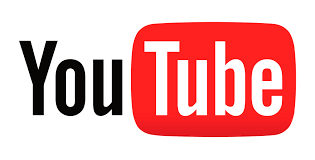 13 May 2022
IFERC-CSC Workshop on JFRS-1 projects for FY2021